The Cold War
Part 1
Activator
From Stettin in the Balkans, to Trieste in the Adriatic, an iron curtain has descended across the Continent.  Behind that line lies the ancient capitals of Central and Eastern Europe.                      -- Sir Winston Churchill, 1946
Yalta Conference
February 1945 
FDR, Churchill, and Stalin meet to discuss postwar Europe 
They agree to govern Germany jointly 
Divided into occupation zones
Ideological Differences
Soviet and Eastern Bloc Nations 
Goal- spread communism around the world 

US and the Western Democracies 
Goal- “Containment” of communism and the eventual collapse of the Communist world 
George Kennan 
Domino Theory
When one nation falls to communism the surrounding nations will too
United Nations
International peace keeping organization 
Founded in 1945 in New York State. 
Located today in New York City
Truman Doctrine
March 12, 1947
Greece and Turkey in danger of falling to communist insurgents
Truman requested $400 million from Congress in aid to both countries.
Successful effort
Implementation of the containment policy
Marshall Plan
U.S. Secretary of State George Marshall 
proposes a massive aid program to rebuild Europe from the ravages of World War II. 
Nearly $13 billion in U.S. aid was sent to Europe from 1948 to 1952. 
The Soviet Union and communist Eastern Europe decline U.S. aid.
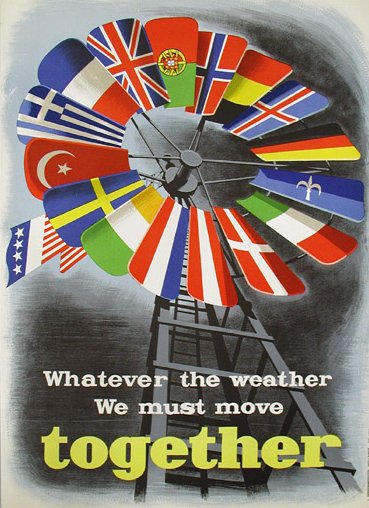 Communist Takeover in Czechoslovakia
Feb. 1948
Key members of Czech govt. die “mysteriously”
Pro-western President forced to resign, new constitution ratified
Complete takeover by Czech communists
Berlin Airlift
Soviets block supplies from reaching Berlin  
began on June 24, 1948
June 1948 -May 1949: U.S. and British planes airlift over 2 million tons of supplies 
After 200,000+ flights, the Soviet Union lifts the blockade. 
Causes a rise in tensions between the West and the Soviets
Also helped heal divisions left by World War II.
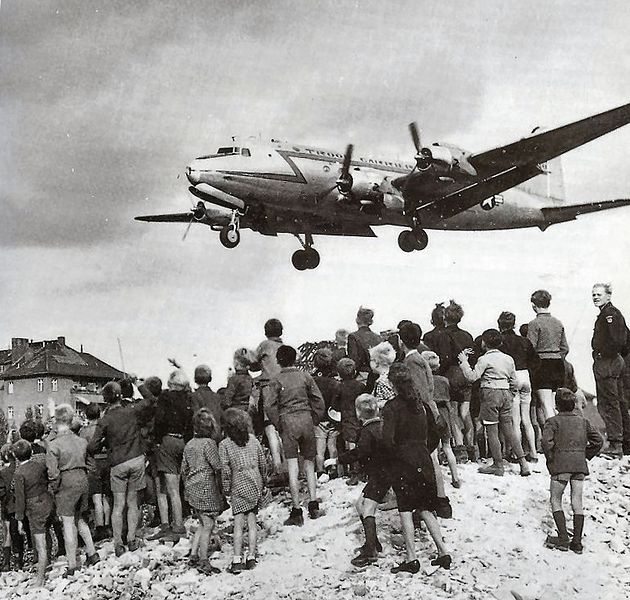 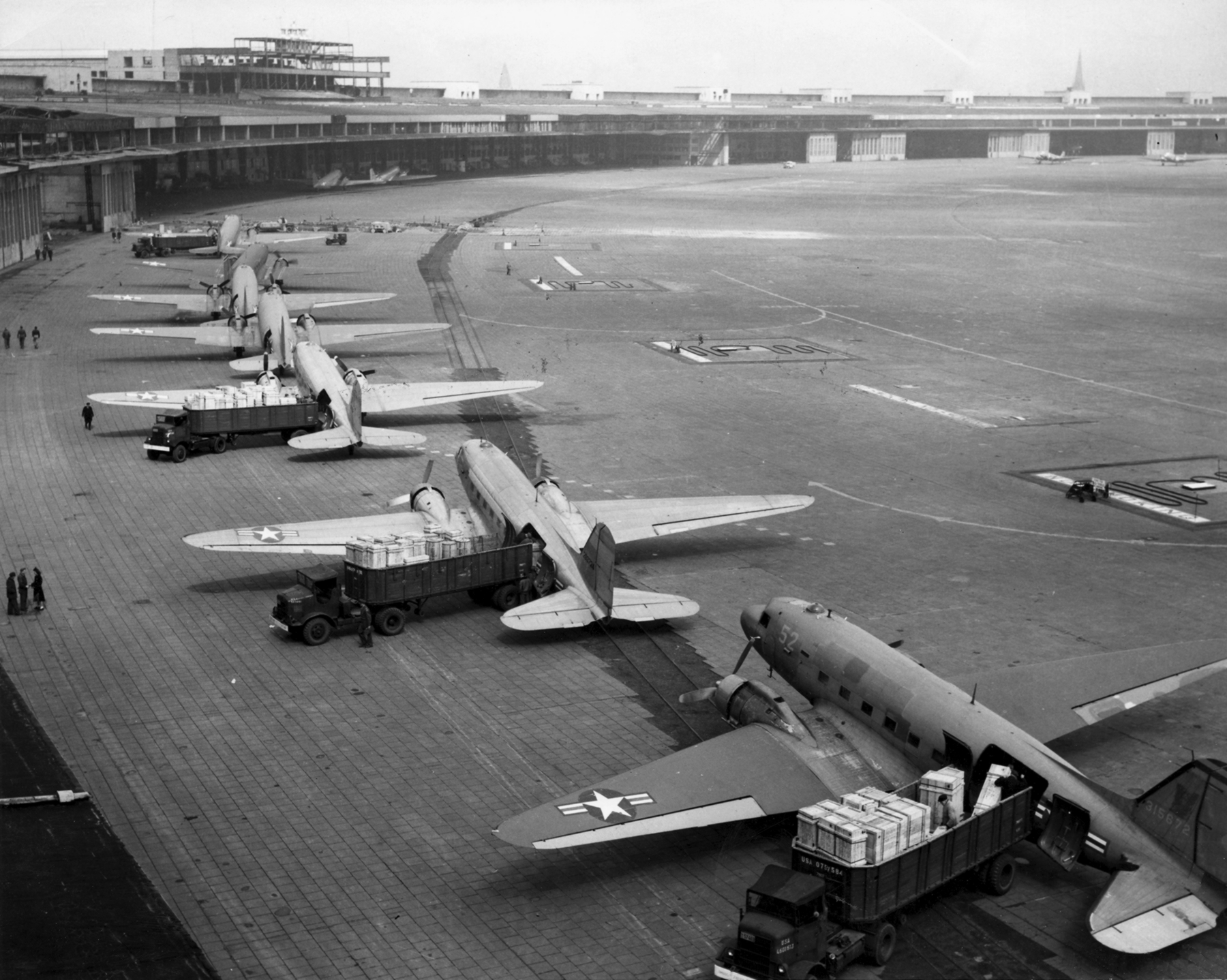 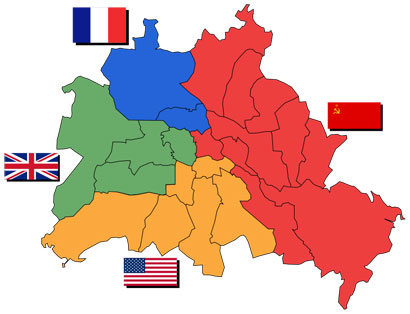 North Atlantic Treaty Organization
NATO was created in 1949 
Military alliance between members 
Created to safe guard western Europe from a Soviet invasion

Member nations 
US, Belgium, Britain, Canada, Denmark, France, Iceland. Italy, Luxemburg, Netherlands, Norway, Portugal,  Greece (1952), Turkey (1952), West Germany (19550,  Spain (1983)
Warsaw Pact
Created in 1955
Military alliance that was created to challenge NATO 

Member Nations
USSR, Albania, Bulgaria, Czechoslovakia, East Germany, Hungary, Poland, Rumania
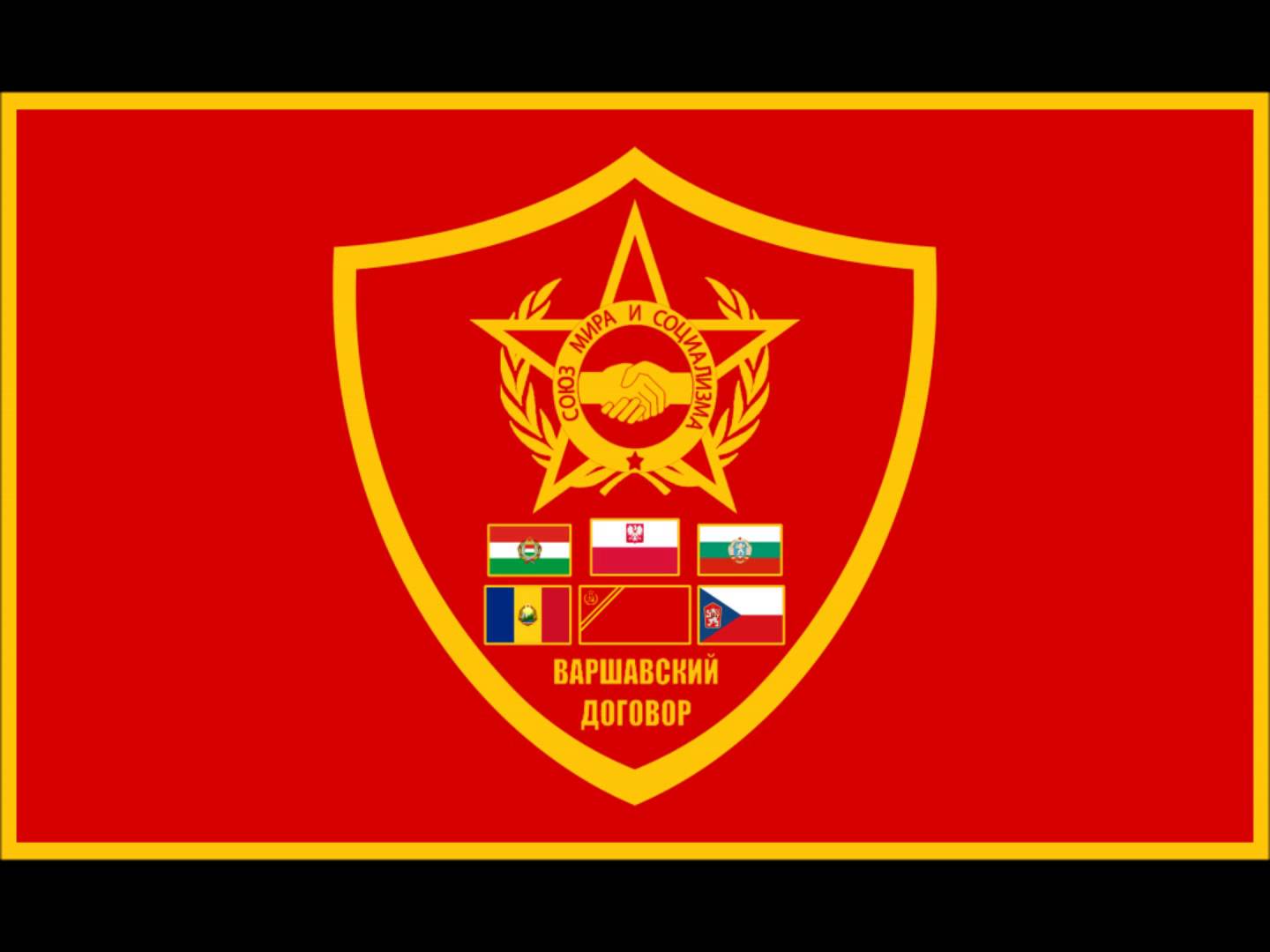 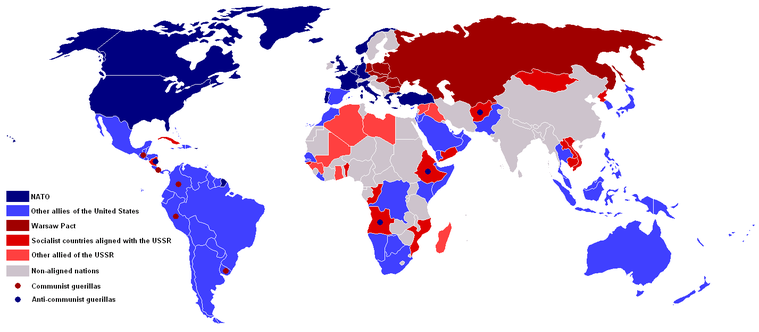 Fall of China- 1949
In June, Jiang Jieshi (Kai-Sheck) defeated by Mao Zedong
Flee to island of Taiwan
Oct 1-Mao proclaims People’s Republic of China (PRC)
Two months later, Mao travels to Moscow & negotiates a treaty with the Soviet Union
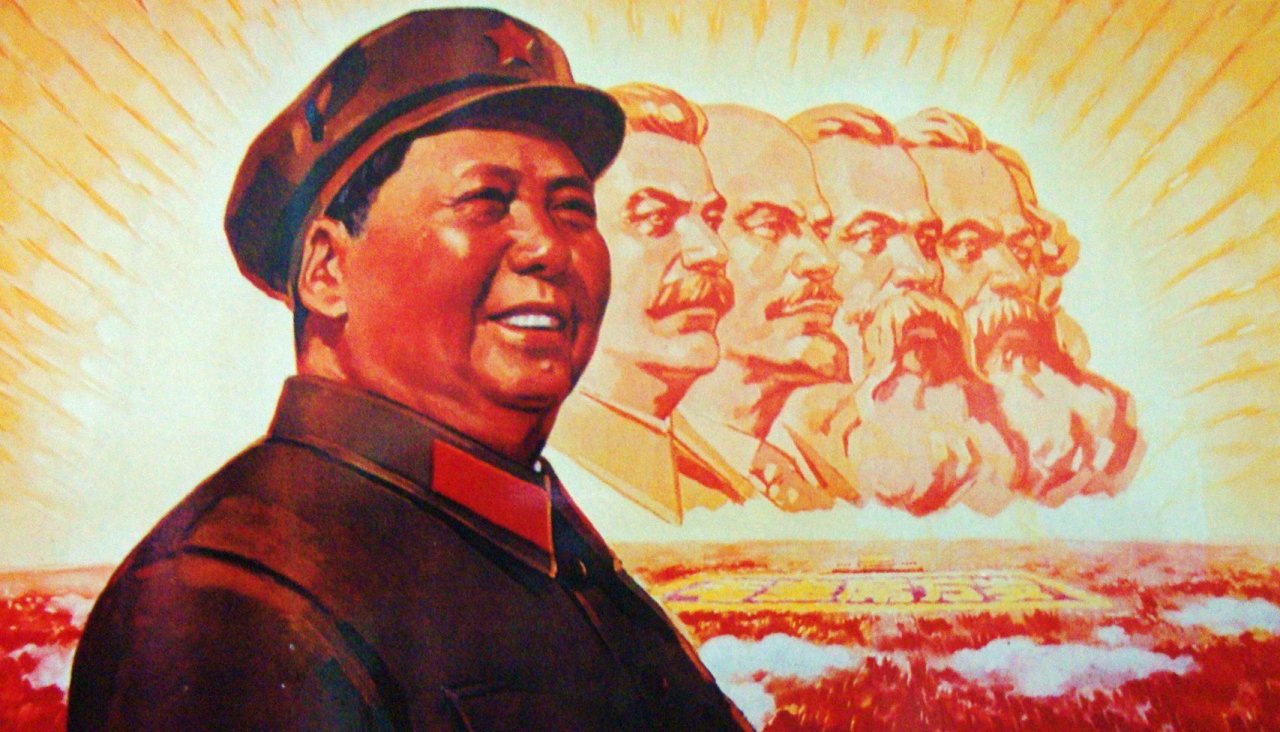 Korean War 1950-1953
June 25, North Korean communist forces cross the 38th parallel and invade South Korea. 
June 27, Truman orders U.S. forces to assist the South Koreans 
The United Nations (U.N.) Security Council condemns the invasion and establishes a 15-nation fighting force. 
Chinese troops enter the conflict by end of 1950. 
Cease fire eventually brings war to close by 1953
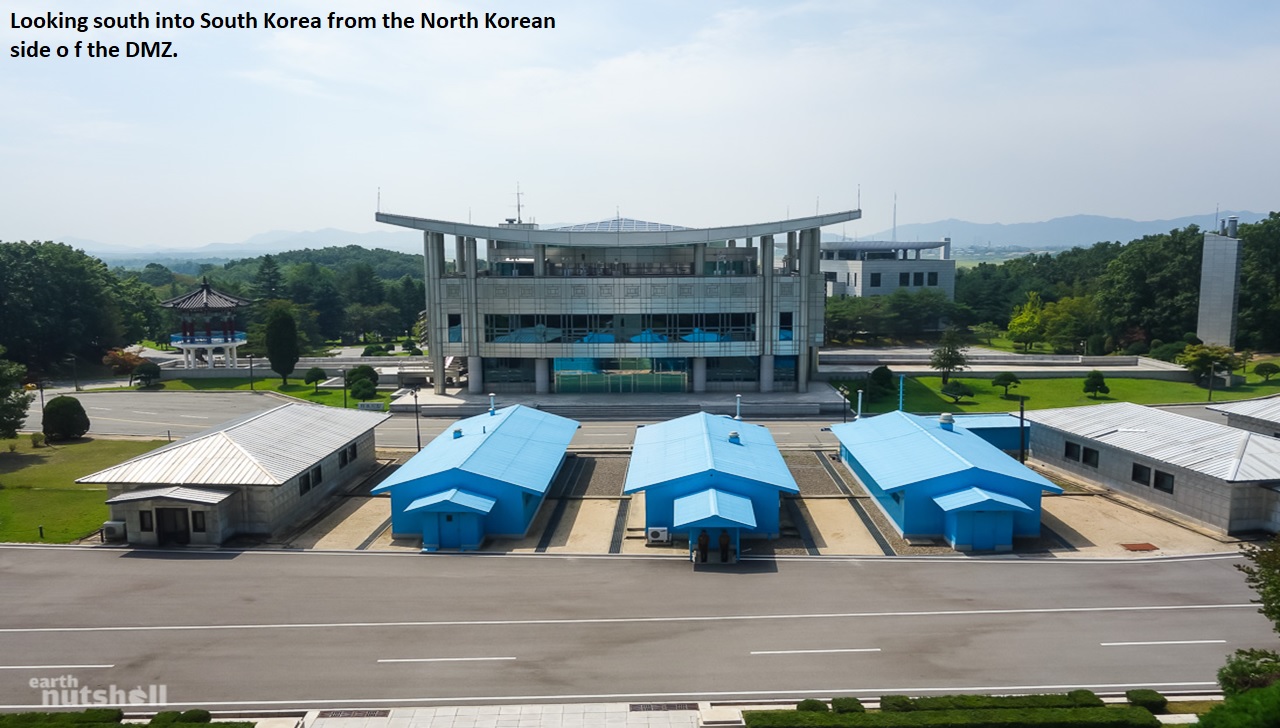 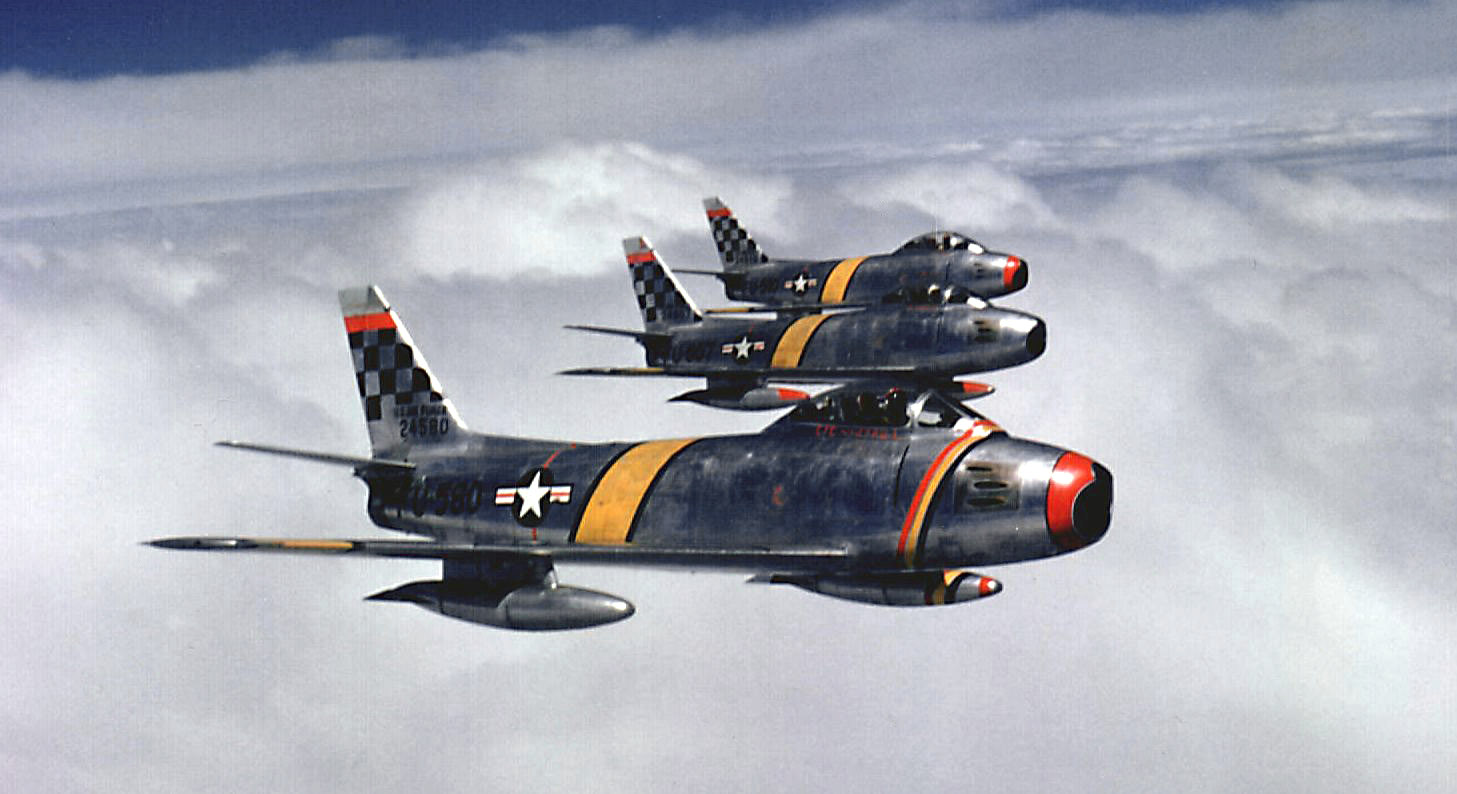 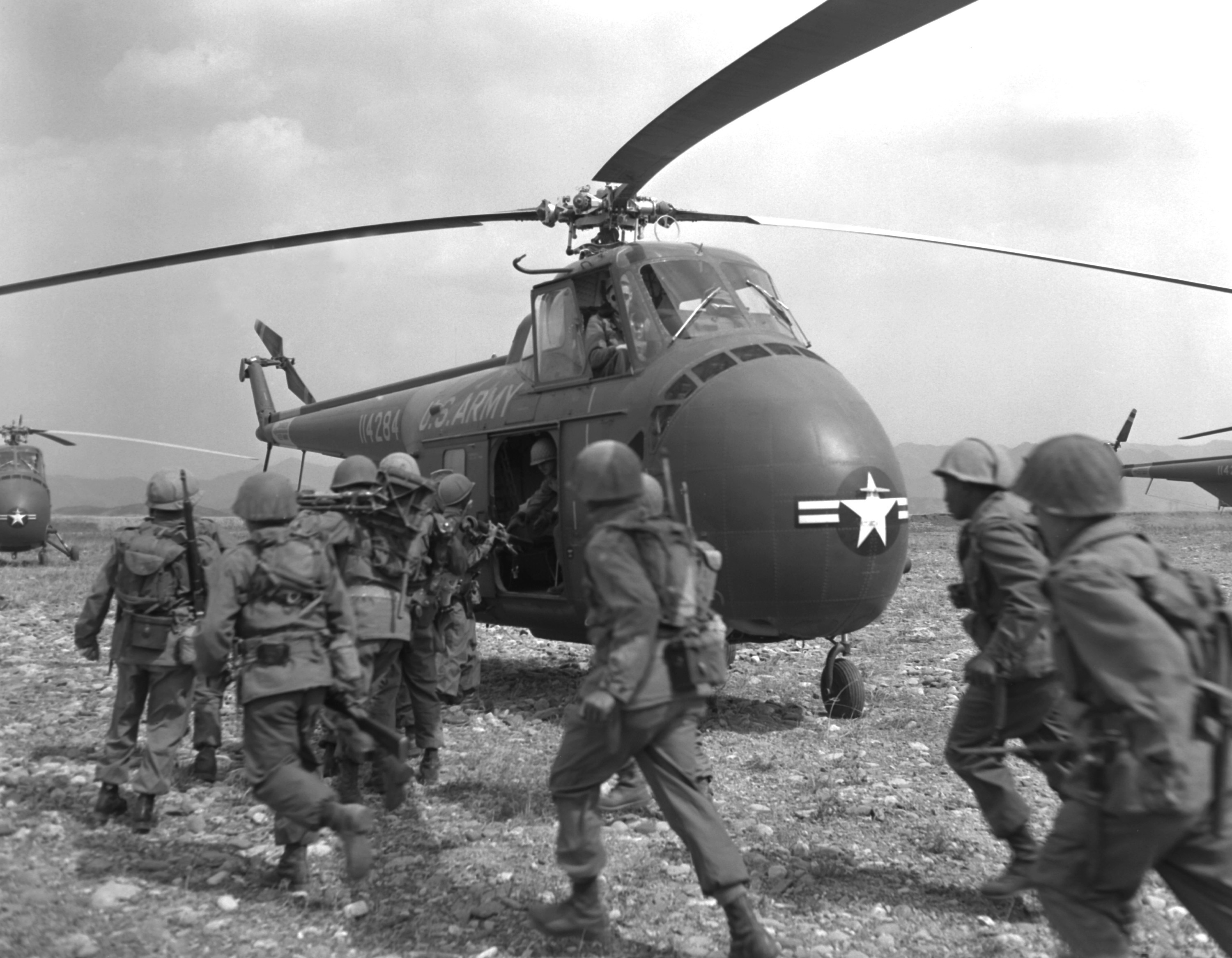 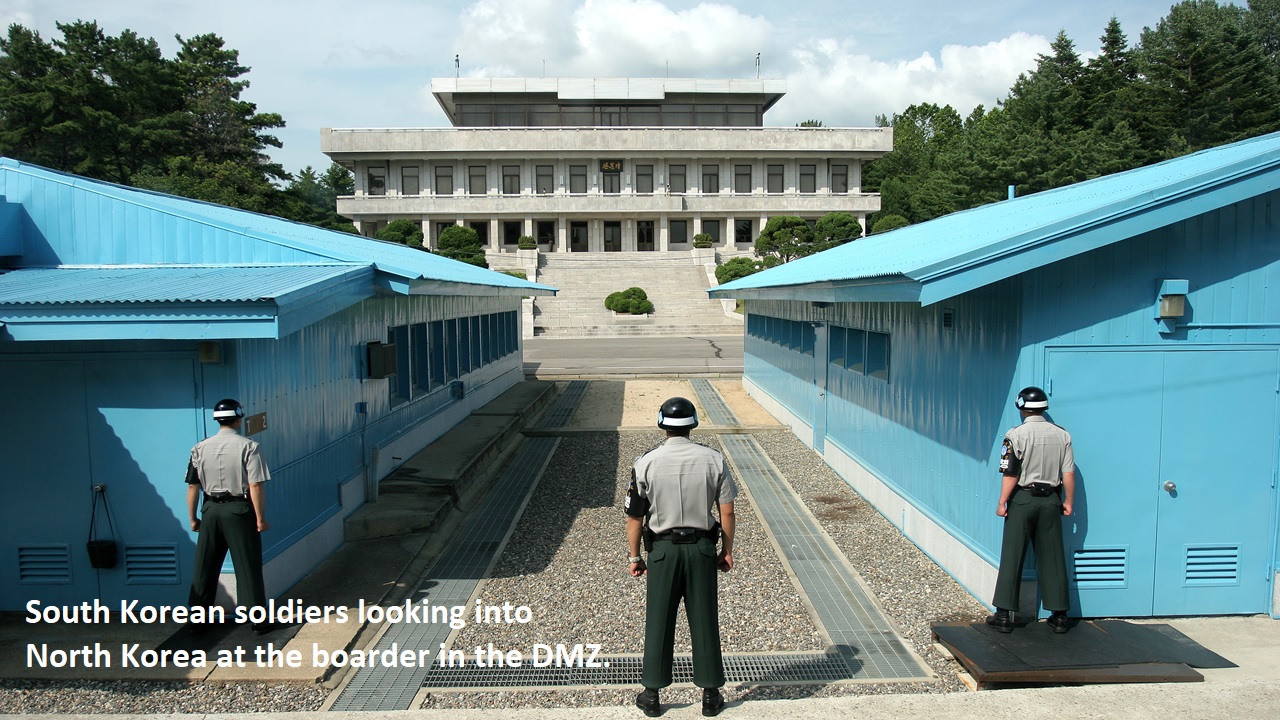 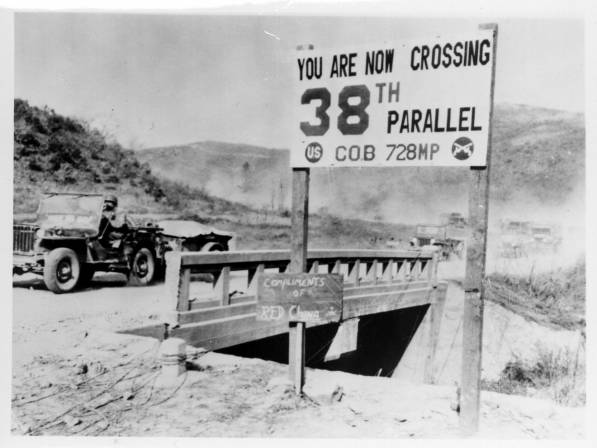